T  comme     	Horaires de travail SAINT-QUENTIN
H
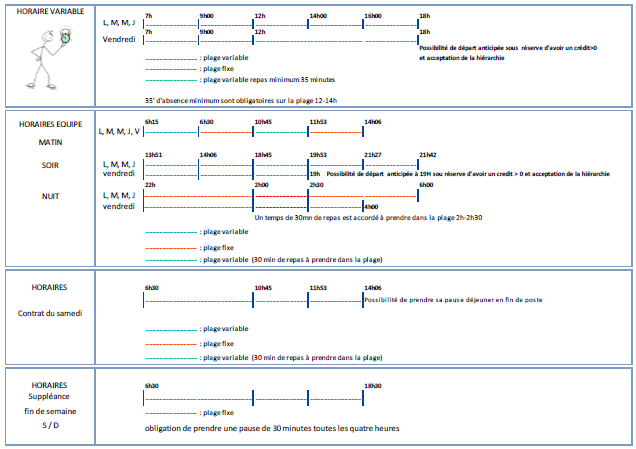 1